ΑΓΩΓΗ ΖΩΗΣ
Δ’ ΤΑΞΗ
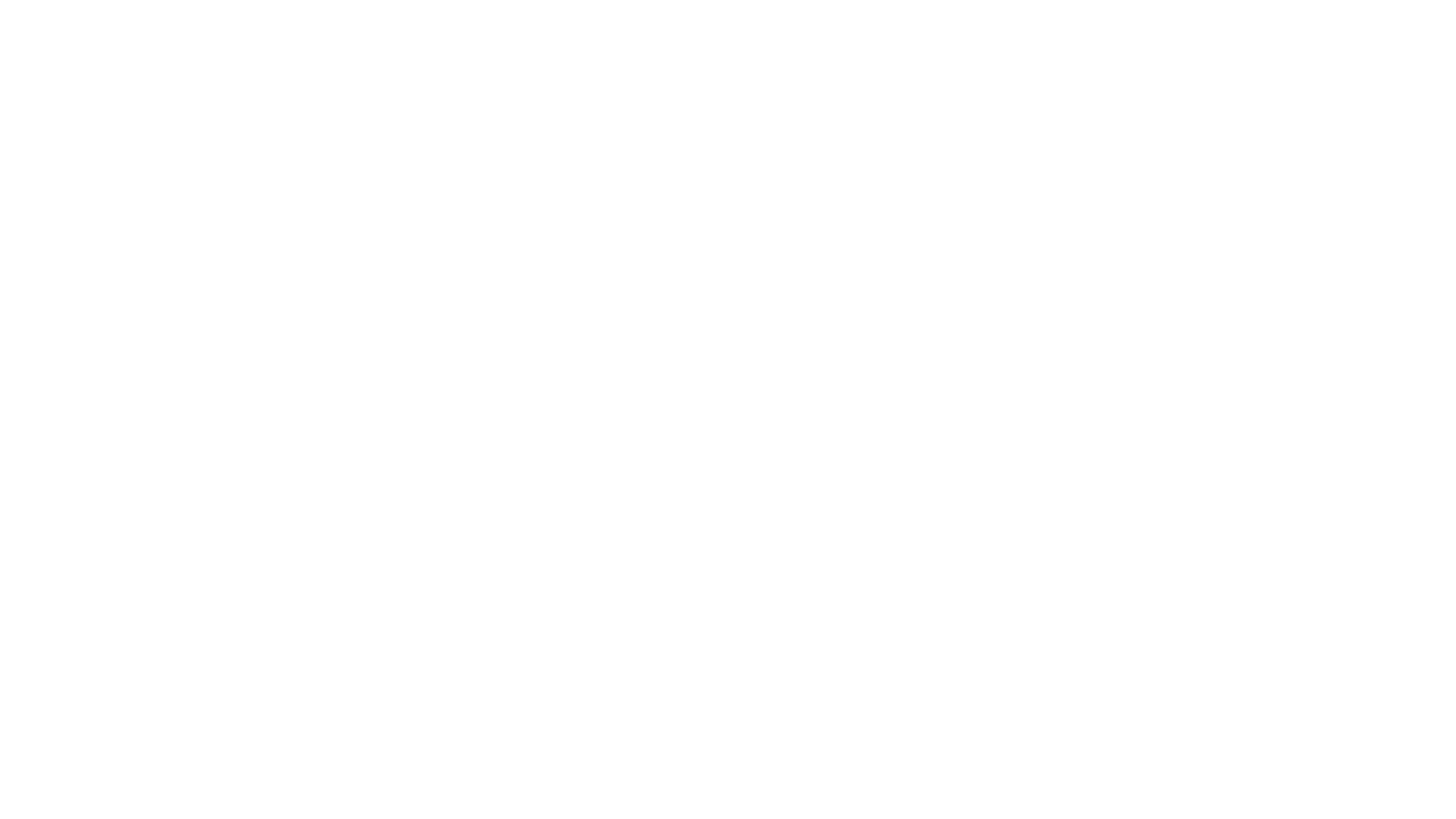 ΤΟ ΔΙΑΜΑΝΤΙ ΤΩΝ ΑΞΙΩΝ
ΑΠΛΟΤΗΤΑ
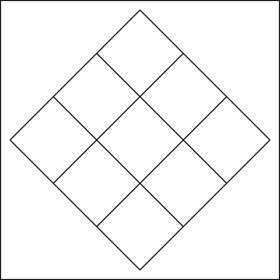 ΥΠΕΥΘΥΝΟΤΗΤΑ
ΕΙΡΗΝΗ
http://agogyd.schools.ac.cy/index.php/el/yliko/endeiktiko-yliko
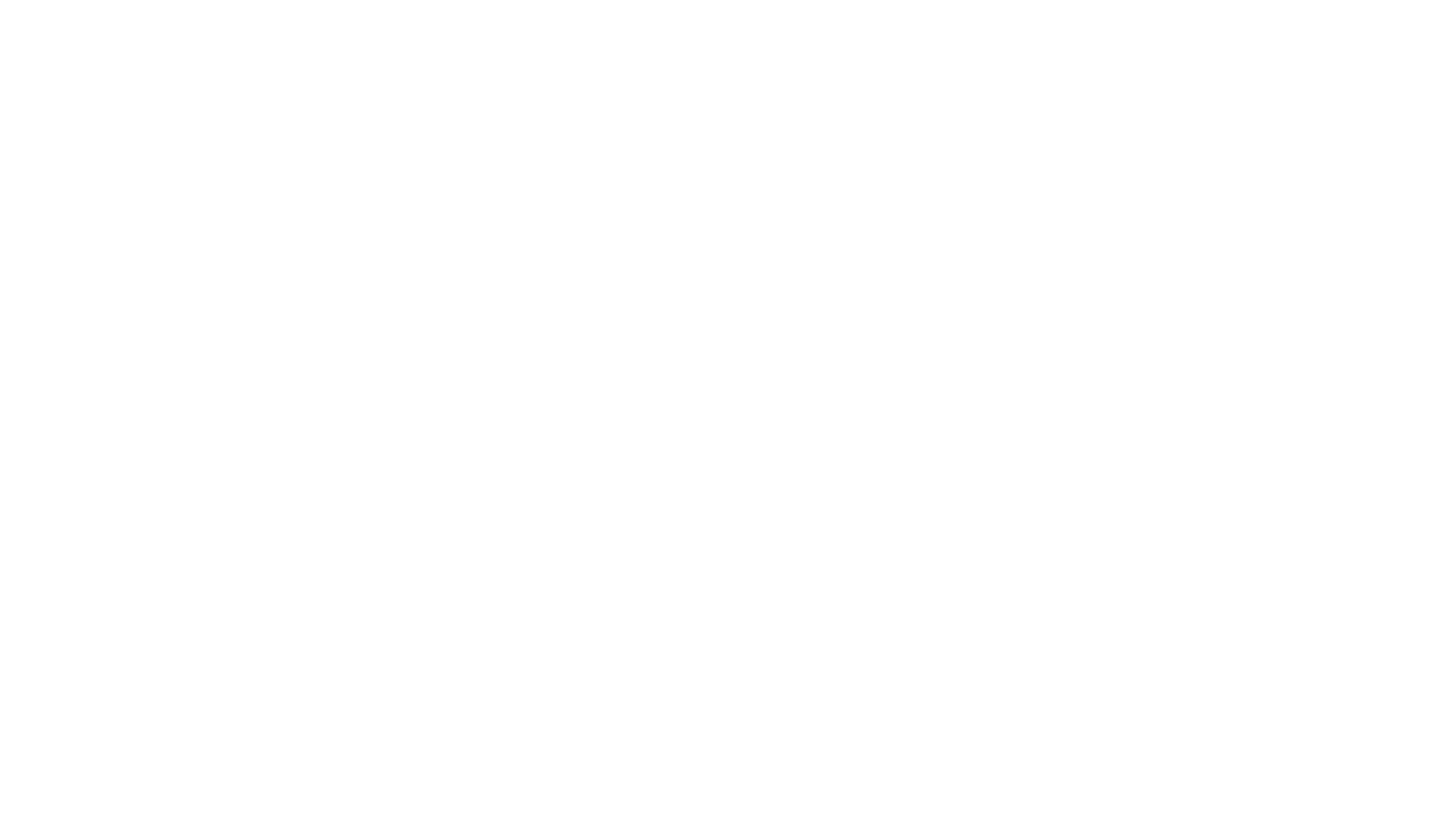 Ποια χρώματα ταιριάζουν στην ειρήνη; Φτιάξε μια καρδιά με αυτά και χάρισέ την σε ένα μέλος της οικογένειάς σου. Αν θες φτιάξε περισσότερες. Όσο πιο πολλές καρδιές δίνεις τόσο πιο όμορφα θα νιώθεις!
Η ΑΞΙΑ ΤΗΣ ΕΙΡΗΝΗΣ
http://agogyd.schools.ac.cy/index.php/el/yliko/endeiktiko-yliko
Σκεφτόμαστε και γράφουμε ήρωες της ειρήνης
(Μπορείς για παράδειγμα να σκεφτείς και ήρωες στην καθημερινή ζωή, που αγωνίζονται για όλους/ες μας). 

Δες και το φιλμάκι: Η Ειρήνη, η ιστορία ενός παιδιού πρόσφυγα: https://www.youtube.com/watch?v=WQJhuAfVTqo
(Μπορείς να ζωγραφίσεις κάτι που σου άρεσε από την ιστορία, να γράψεις στην Ειρήνη ένα γράμμα ή να γράψεις απλά τις σκέψεις σου!)